My Career Shines
My Career Shines
Open Internet Explorer
On the Symbaloo page, click on the mycareershines.org hyperlink:
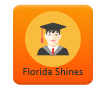 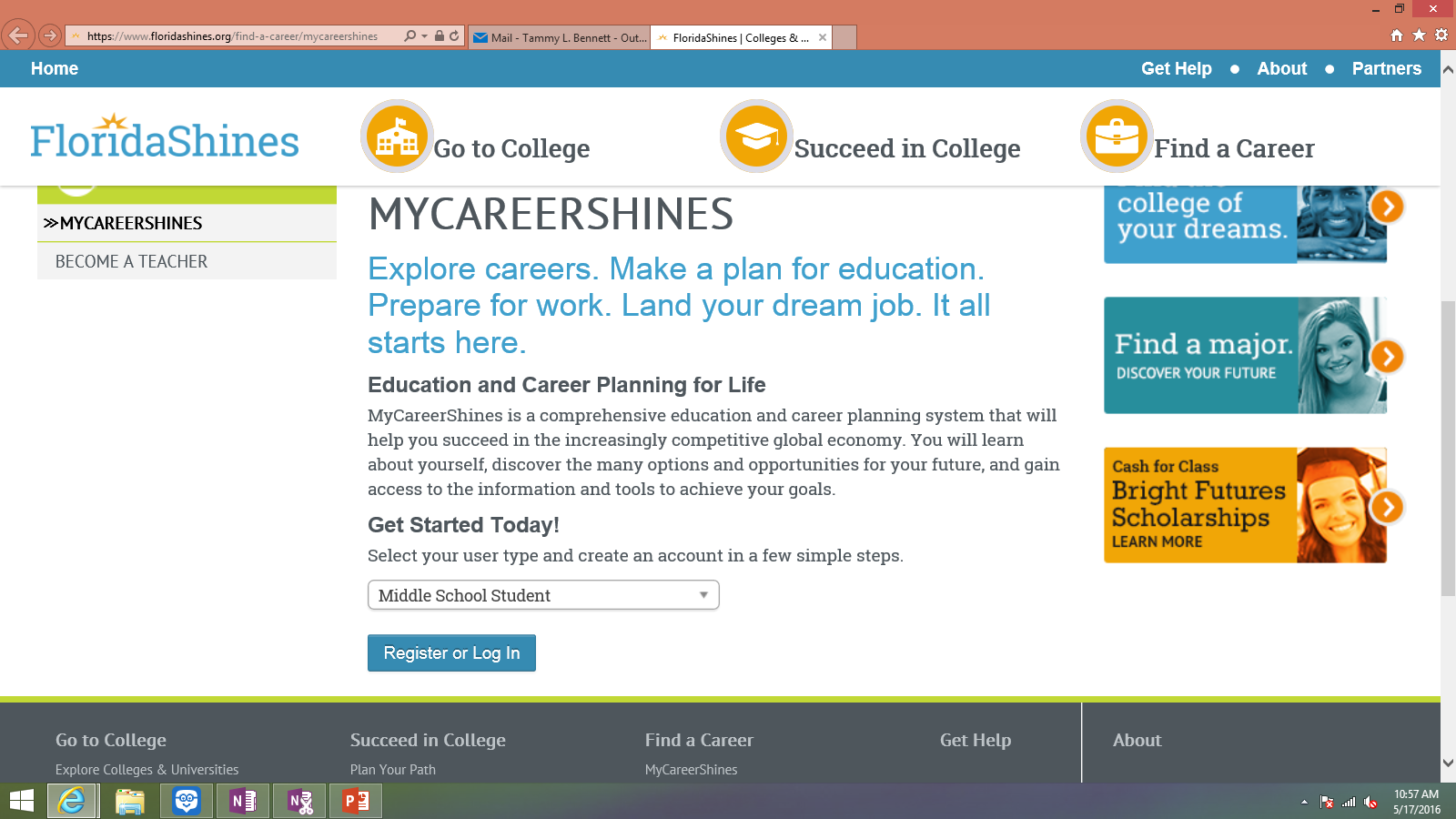 Step 1
Select Grade Level
Select High School Graduation Year 
Select St. Johns County
Sebastian Middle School
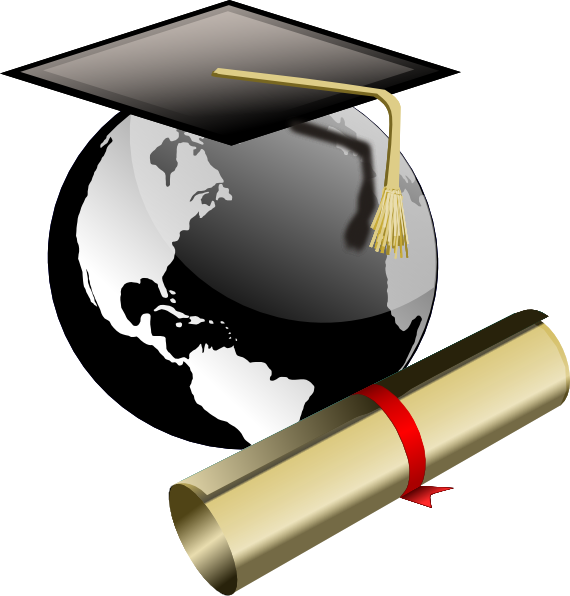 Step 2
Enter your First & Last Name
Zip: 32084
Birthdate
Gender
Email: Neither
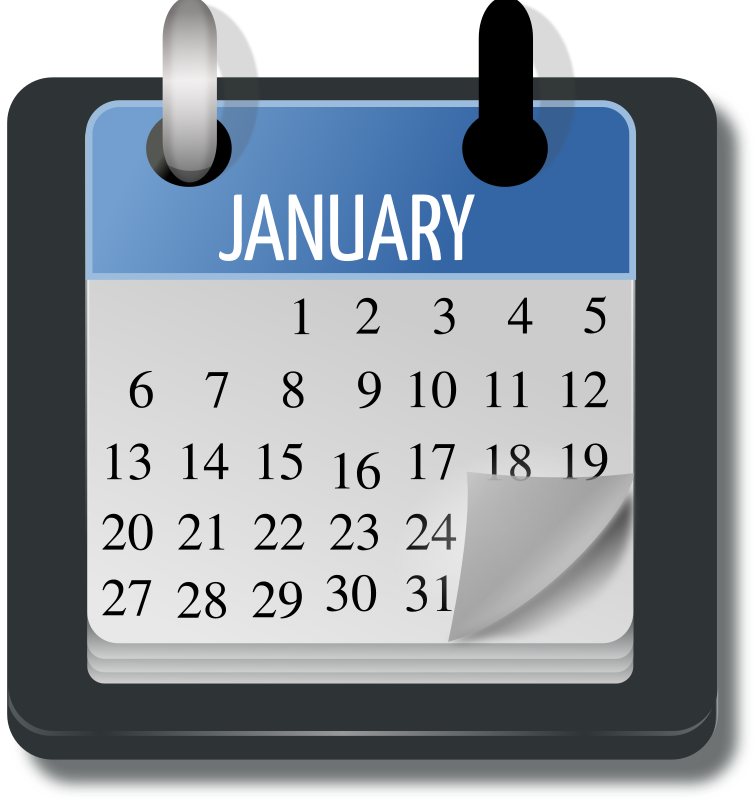 Step 3
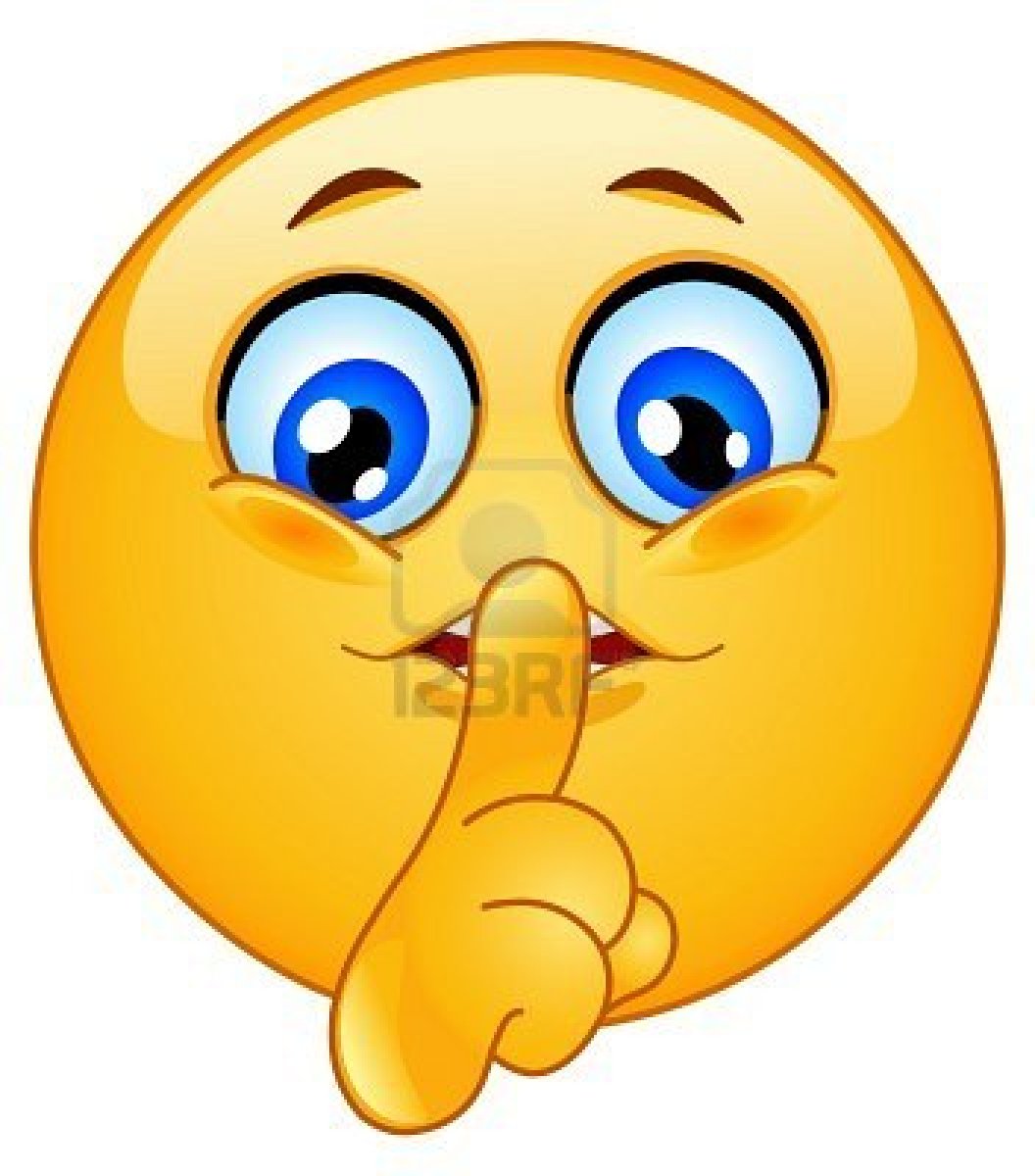 Username: snumber
Password: first & last initial mmddyear (Example: tb06301999) 
Select a secret question, answer the secret question
Step 4
Answer/prefer not to answer demographic questions
Accept the terms and conditions
Sign Me Up!
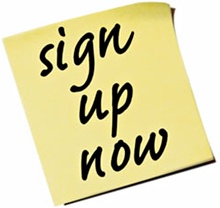 Take An Assessment
Once you have taken an assessment, you may Explore Occupations & mark your favorites.
Two Self-assessments
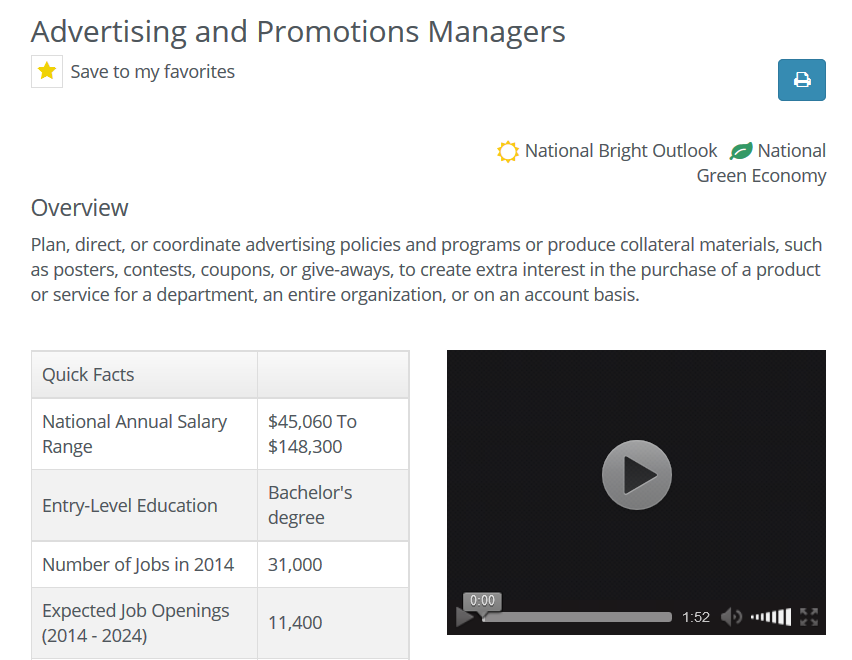